Муниципальное бюджетное общеобразовательное учреждение«Средняя общеобразовательная школа № 13» города Славгорода Алтайского края
Невероятные  приключения Красной Шапочки
Учитель : Малютина Лариса Иосифовна
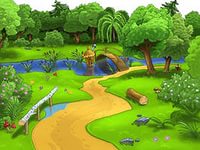 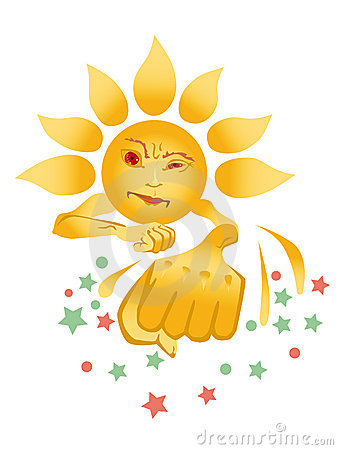 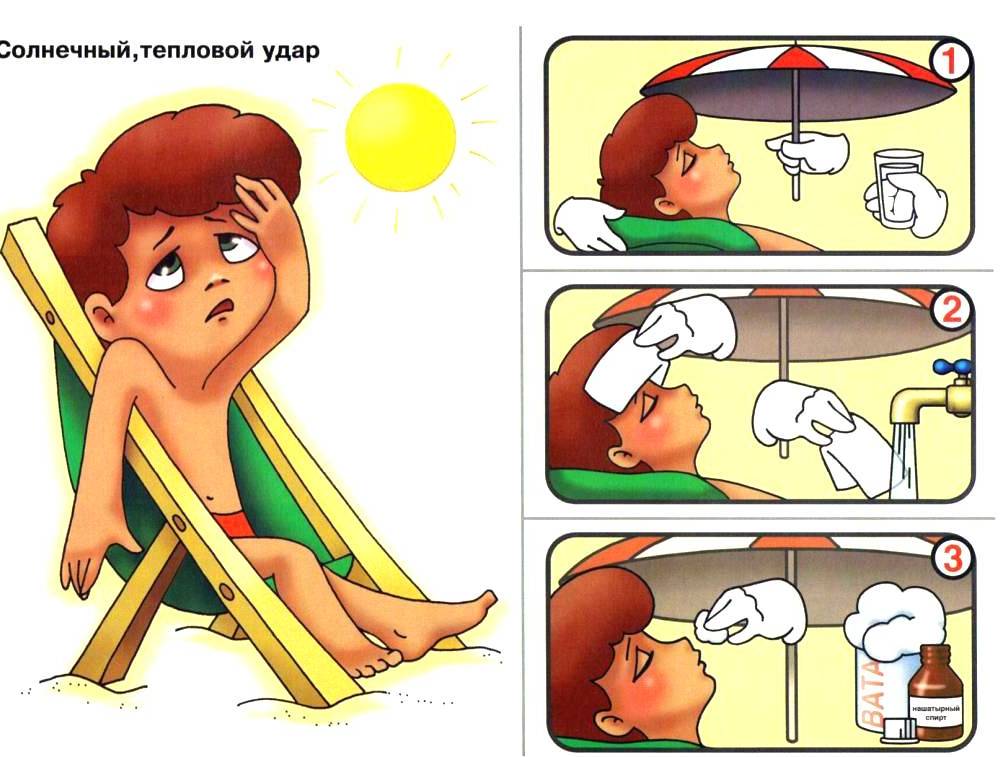 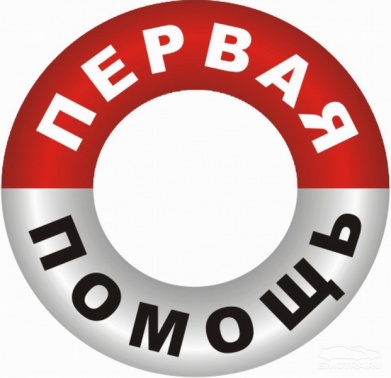 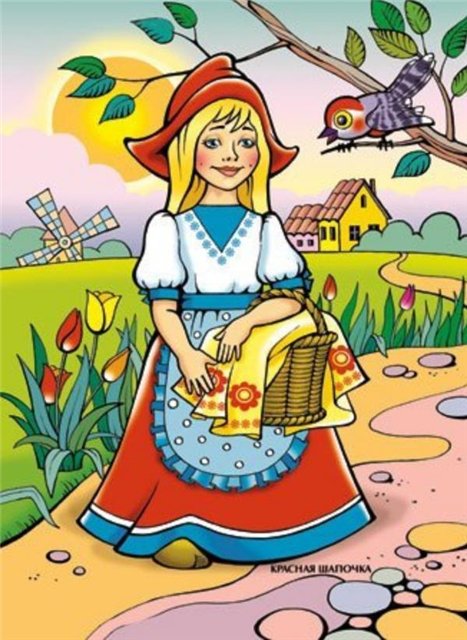 Первая помощь при кровотечении из носа
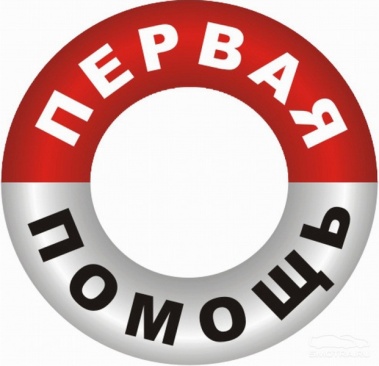 Причины:

травма носа (удар, царапина); 
заболевания (высокое артериальное давление, пониженная свертываемость крови); 
физическое перенапряжение; 
перегревание.
Усади пострадавшего, слегка наклони его голову вперед и дай стечь крови. Сожми на 5-10 минут нос чуть выше ноздрей. При этом пострадавший должен дышать ртом!
Предложи пострадавшему сплевывать кровь. (При попадании крови в желудок может развиться рвота.)
Приложи холод к переносице (мокрый платок, снег, лед).
Если кровотечение из носа не остановилось в течение -5-10 минут - введи в носовые ходы свернутые в рулончик марлевые тампоны.
Если кровотечение в течение 15-20 минут не останавливается, направь пострадавшего в лечебное учреждение.
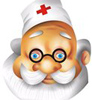 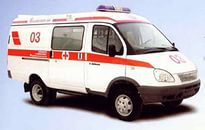 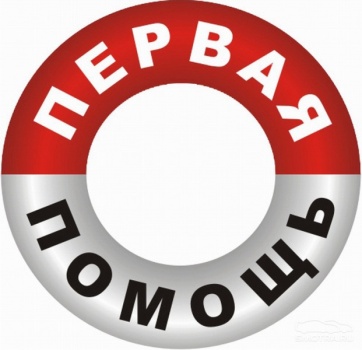 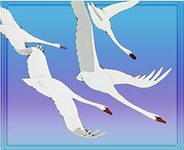 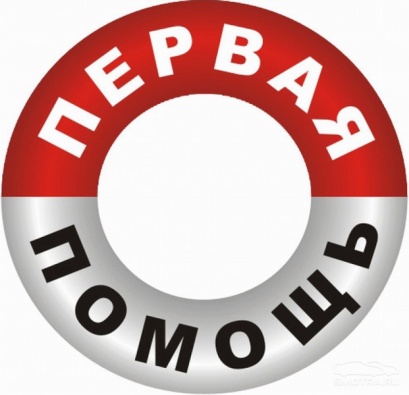 Первая помощь при утоплении
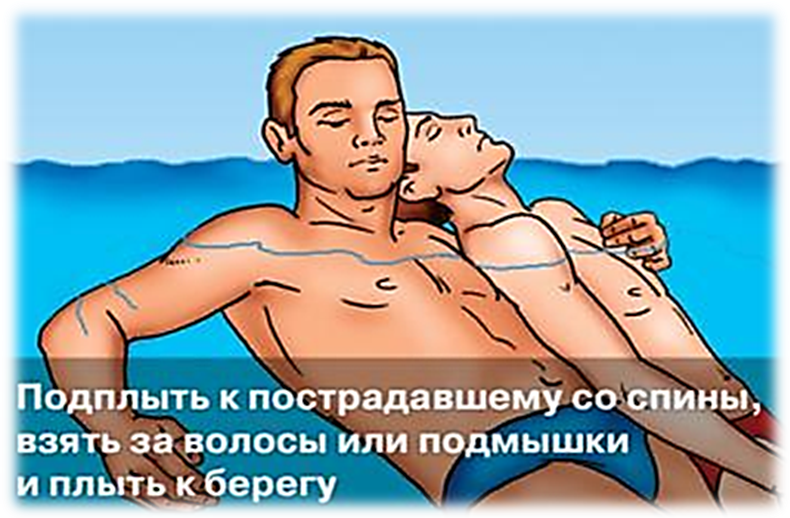 Убедись, что тебе ничто не угрожает. Извлеки пострадавшего из воды.
Уложи пострадавшего животом на свое колено, дай воде стечь из дыхательных путей. Обеспечь проходимость верхних дыхательных путей. Очисти полость рта от посторонних предметов (слизь, рвотные массы и т.п.).
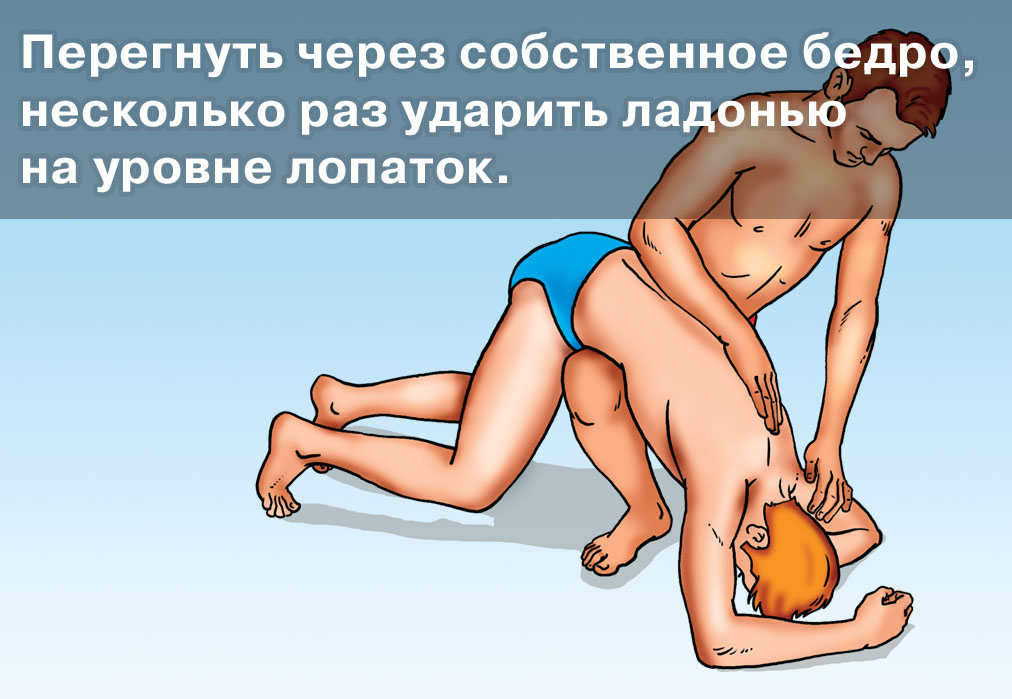 Определи наличие пульса на сонных артериях, реакции зрачков на свет, самостоятельного дыхания.
Если пульс, дыхание и реакция зрачков на свет отсутствуют - немедленно приступай к сердечно-легочной реанимации.
 Продолжай реанимацию до прибытия медицинского персонала или до восстановления самостоятельного дыхания и сердцебиения.
После восстановления дыхания и сердечной деятельности придай пострадавшему устойчивое боковое положение. Укрой и согрей его. Обеспечь постоянный контроль за состоянием.
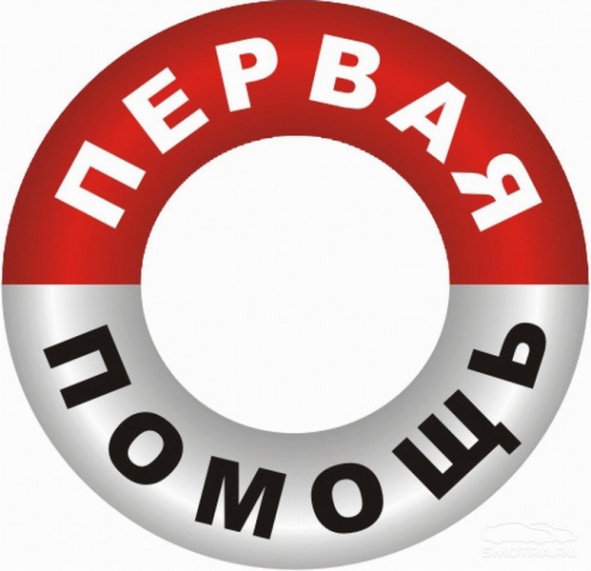 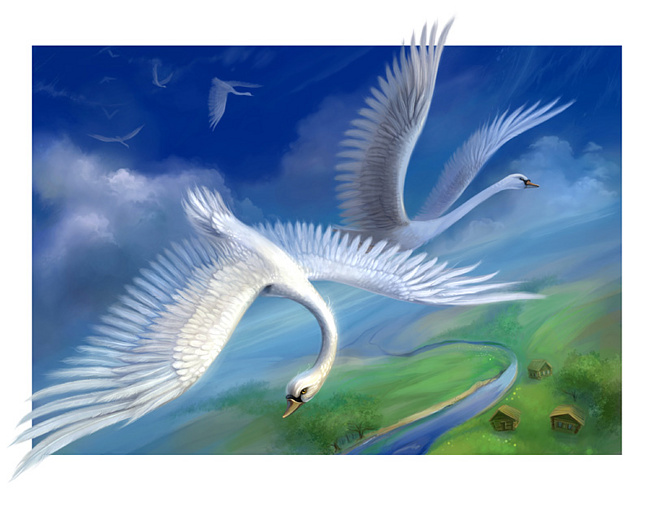 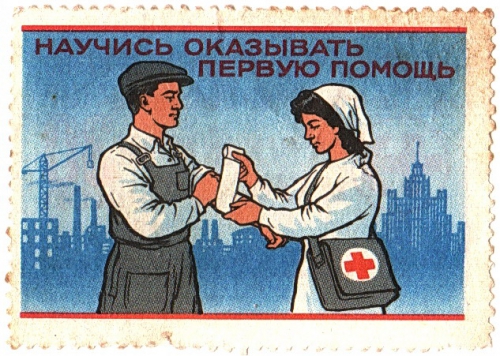 До  новых  встреч!
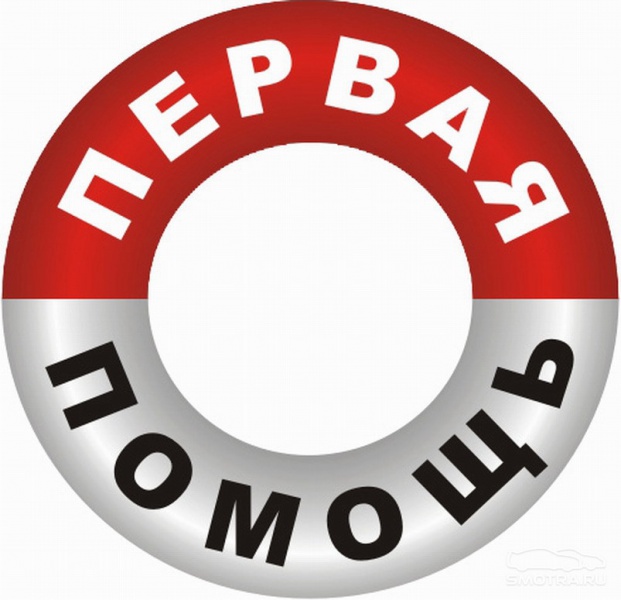 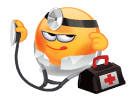